Daftar Judul Disertasi Program Doktor Ilmu Matematika
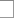